Figure 1. Mecp2ZFN/y male and Mecp2ZFN/+ female rats display altered MeCP2 protein expression. ...
Hum Mol Genet, Volume 25, Issue 15, 1 August 2016, Pages 3303–3320, https://doi.org/10.1093/hmg/ddw179
The content of this slide may be subject to copyright: please see the slide notes for details.
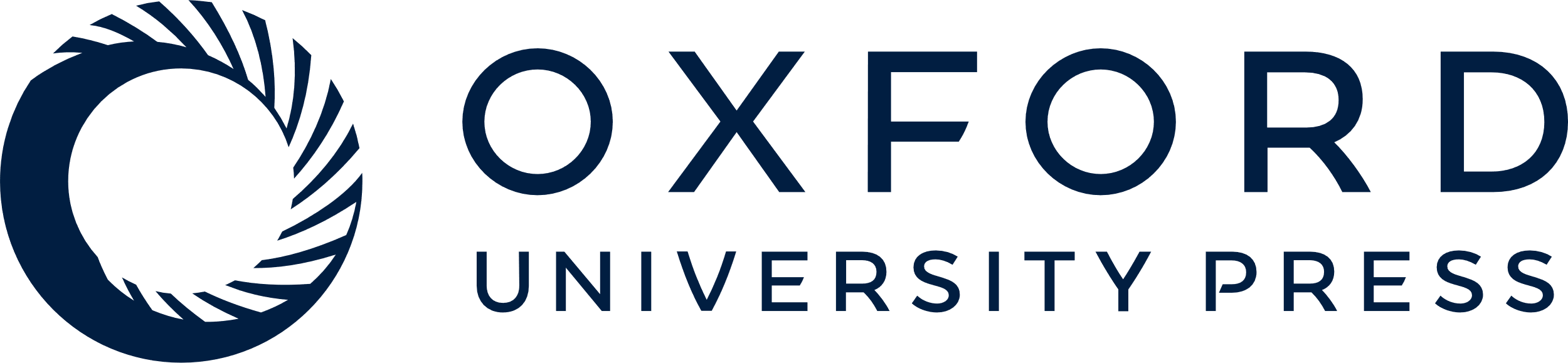 [Speaker Notes: Figure 1. Mecp2ZFN/y male and Mecp2ZFN/+ female rats display altered MeCP2 protein expression. (A) Representative genotyping gel revealing DNA fragments of different lengths that differentiate WT from Mecp2ZFN/y and Mecp2ZFN/+ rats. (B) Western blotting demonstrates total absence of MeCP2 protein in both cortex and brainstem of PND 60–80 Mecp2ZFN/y rats. (C–D) 15-month-old Mecp2ZFN/+ rats show a ∼52% reduction in MeCP2 protein by western blotting of cortical tissue (WT n = 4 Mecp2ZFN/+n = 4). Data are presented as mean ± SE, with asterisks representing significant genotype differences (**P < 0.01).


Unless provided in the caption above, the following copyright applies to the content of this slide: © The Author 2016. Published by Oxford University Press.This is an Open Access article distributed under the terms of the Creative Commons Attribution License (http://creativecommons.org/licenses/by/4.0/), which permits unrestricted reuse, distribution, and reproduction in any medium, provided the original work is properly cited.]